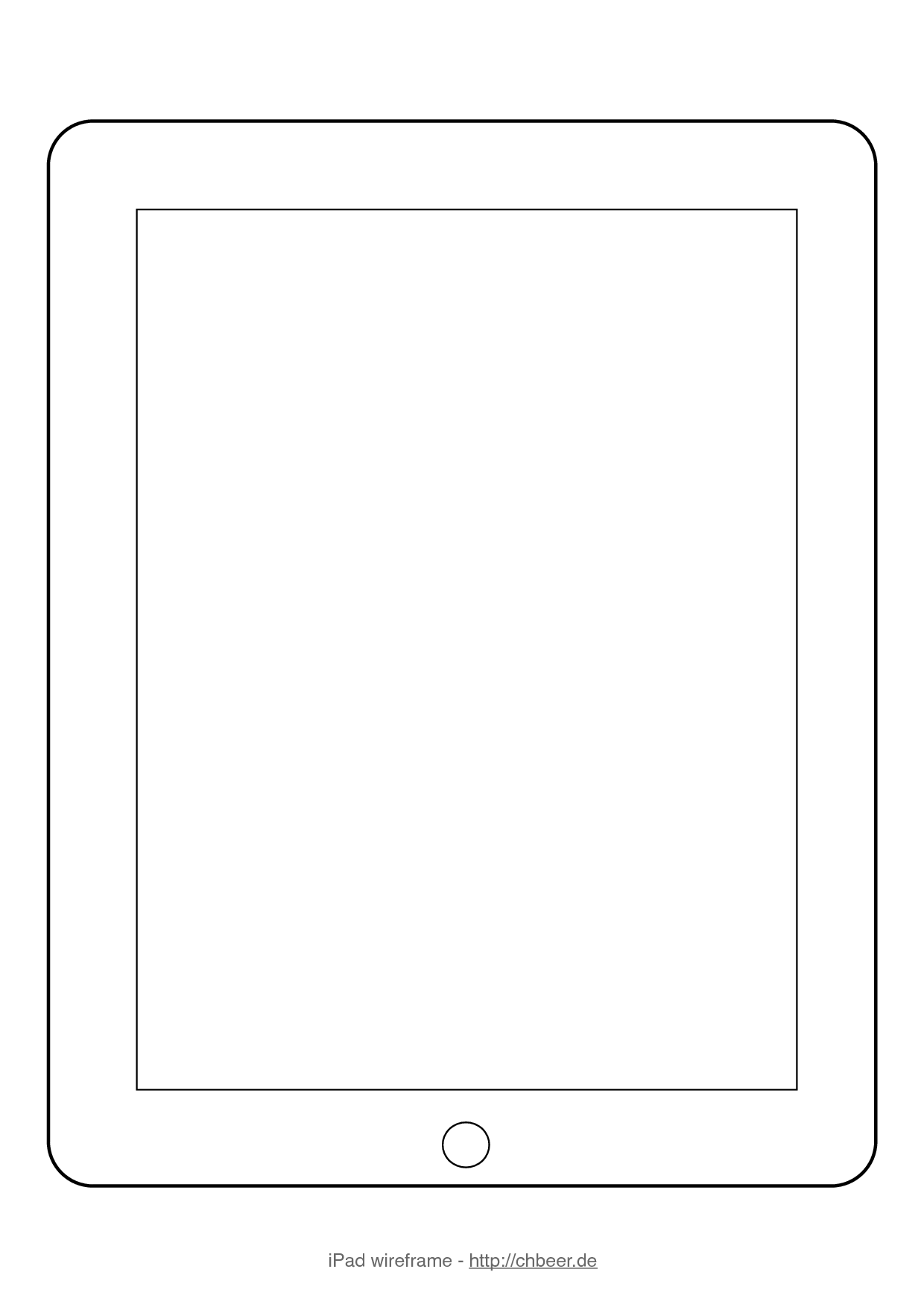 IPadTM Travel App Sheet
IPadTM Owner: _________________________________________________________Date: _____________________ Period: ___________
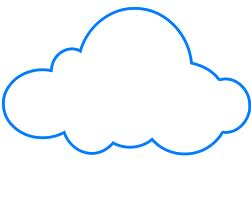 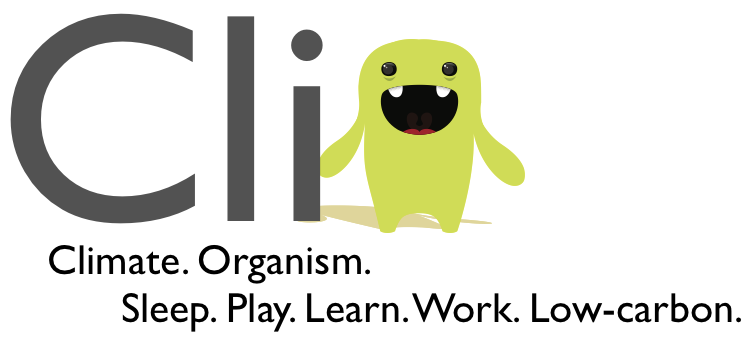 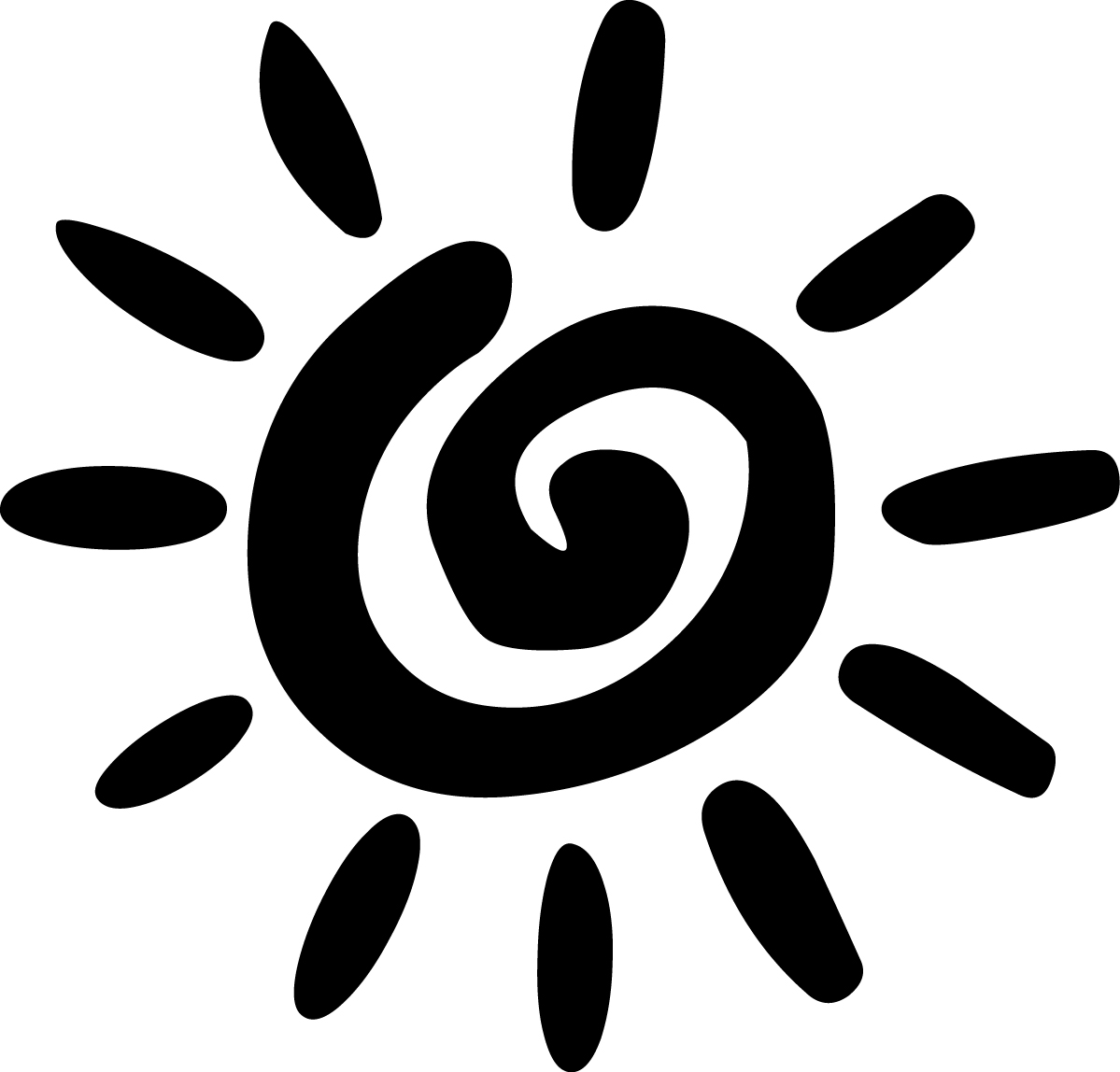 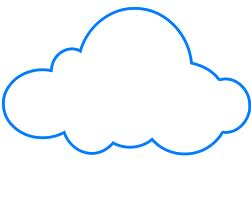 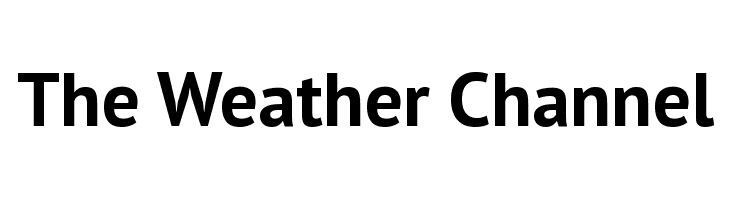 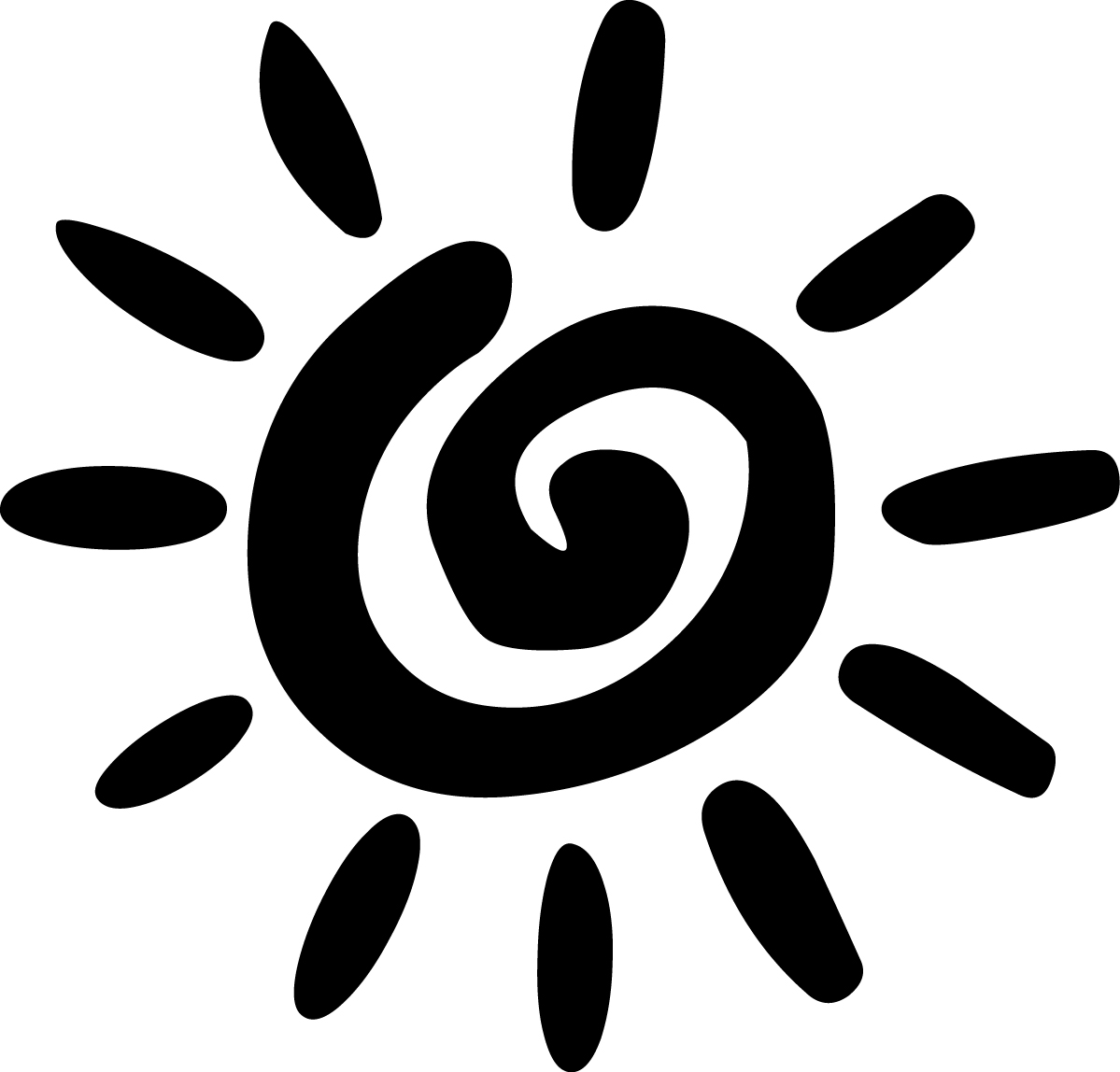 What is the climate of your region?
What is the weather of your region?
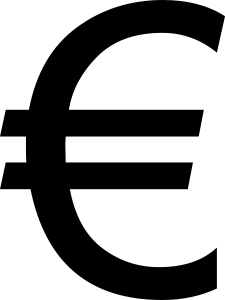 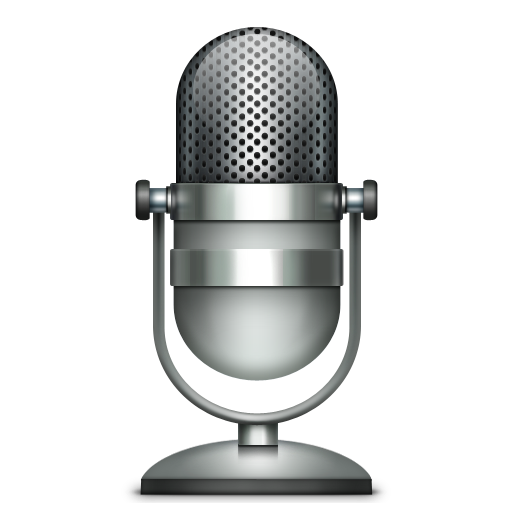 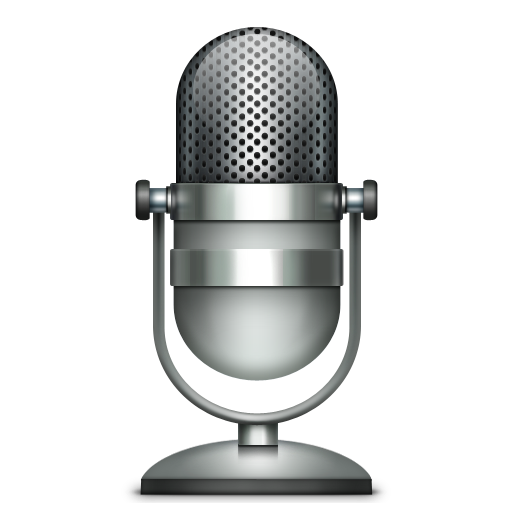 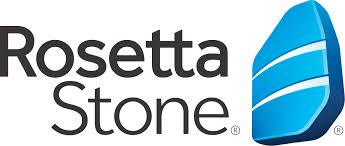 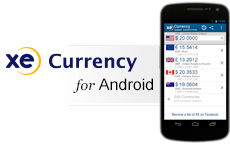 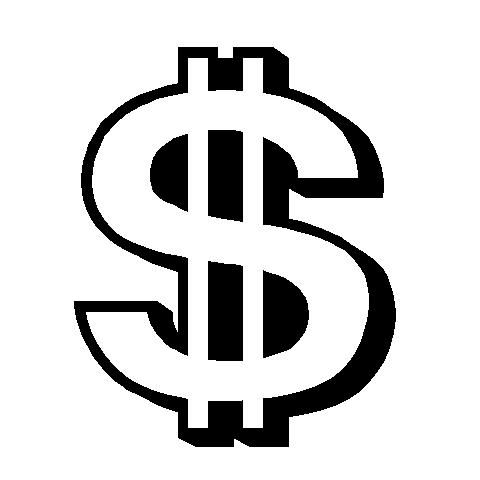 What is the language of your region?
What is the currency of your region?
Name of European Region: _________________________________________ Countries located in region ___________________________ ___________________________________________________________________________________________________________________________________________________________________________________________________________________________________